Сортування та впорядкування об’єктів за деякою ознакою.
За новою програмою
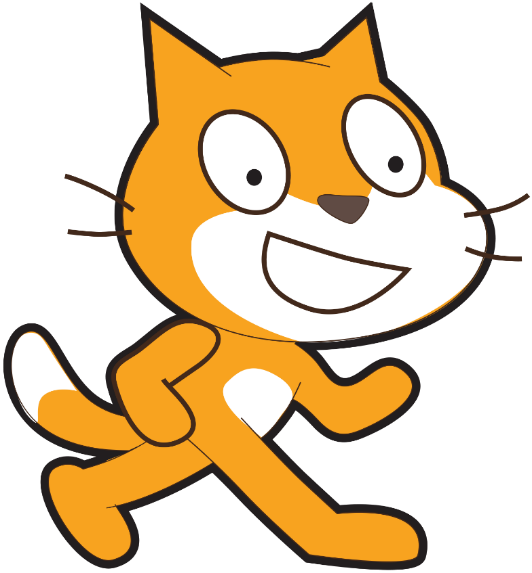 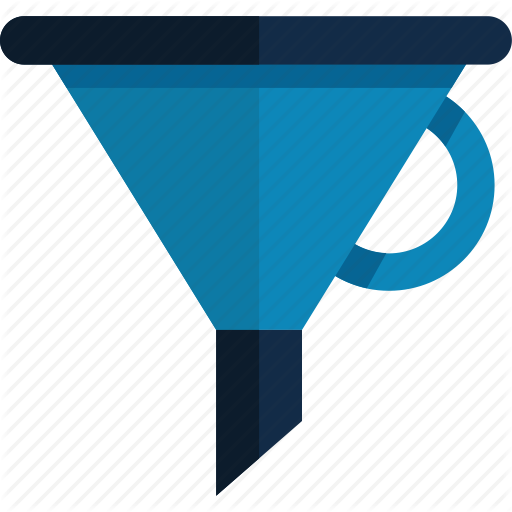 Урок 24
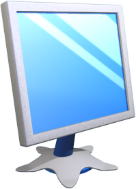 Сортування та впорядкування об’єктів
Розділ 4 § 24
Ви вже зустрічалися з логічними задачами на уроках математики та інформатики, наприклад, працюючи з навчальними онлайн-програмами.
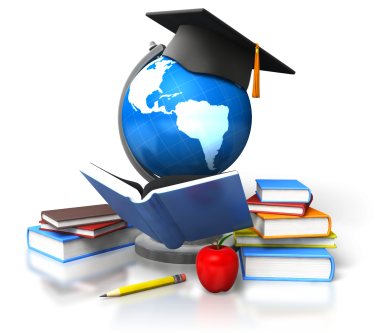 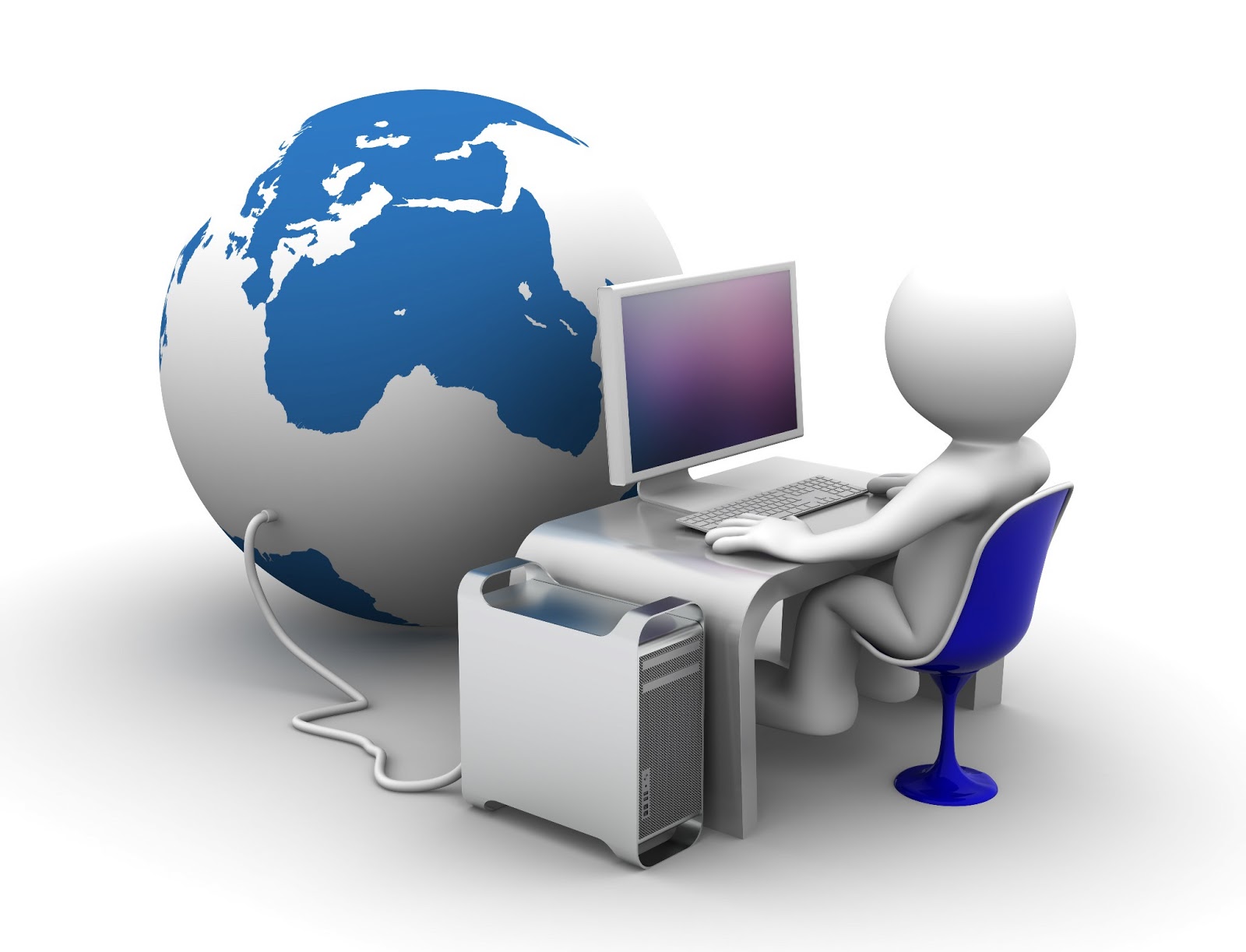 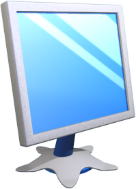 Сортування та впорядкування об’єктів
Розділ 4 § 24
Основним поняттям логіки є висловлювання — речення, у якому щось стверджується або заперечується. Висловлювання може бути тільки розповідним реченням.
Які з наведених речень є висловлюваннями, а які — ні?
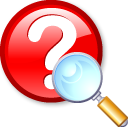 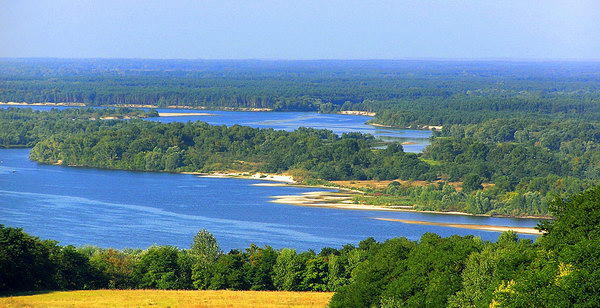 Дніпро — найбільша річка України.
Яка сьогодні погода?
Зачини вікно.
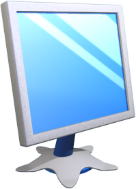 Сортування та впорядкування об’єктів
Розділ 4 § 24
Поміркуйте, які з поданих речень є висловлюваннями.
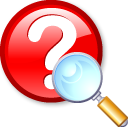 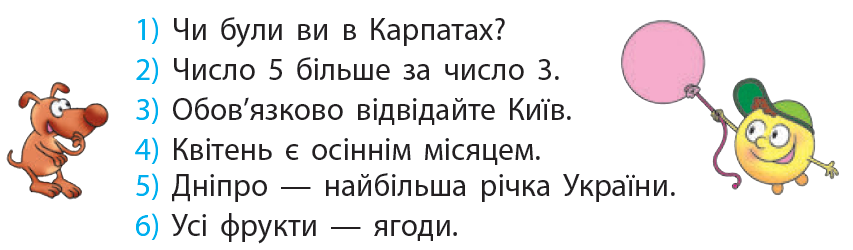 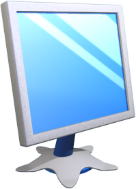 Сортування та впорядкування об’єктів
Розділ 4 § 24
Висловлювання можуть бути:
Істинними (правильними)
Хибними (неправильними)
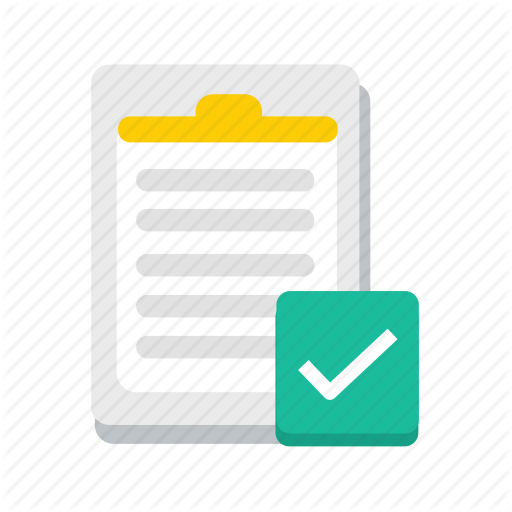 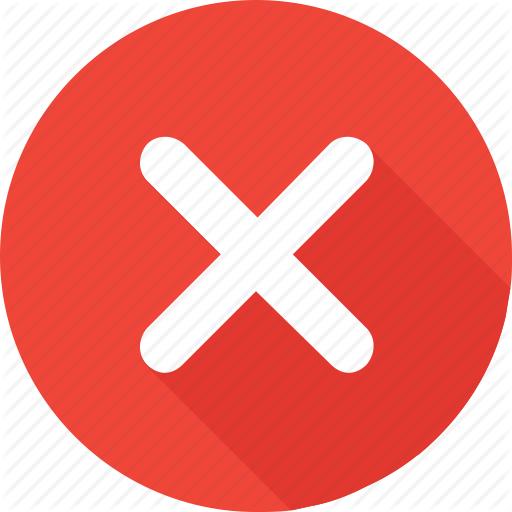 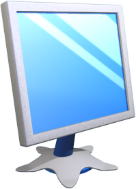 Сортування та впорядкування об’єктів
Розділ 4 § 24
Поміркуйте, які з висловлювань є істинними, а які —    хибними.
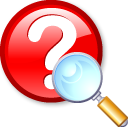 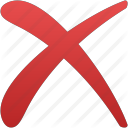 Херсон — столиця України.
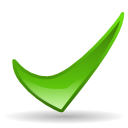 Число 5 більше від числа 3.
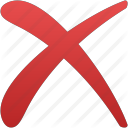 Квітень — осінній місяць.
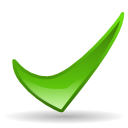 У квадрата всі сторони рівні
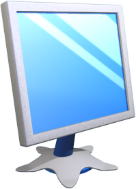 Сортування та впорядкування об’єктів
Розділ 4 § 24
Деякі висловлювання є істинними або хибними залежно від певної умови.
Розгляньте   малюнки.   Коли   ті   самі   висловлювання    є істинними, а коли — хибними?
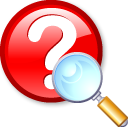 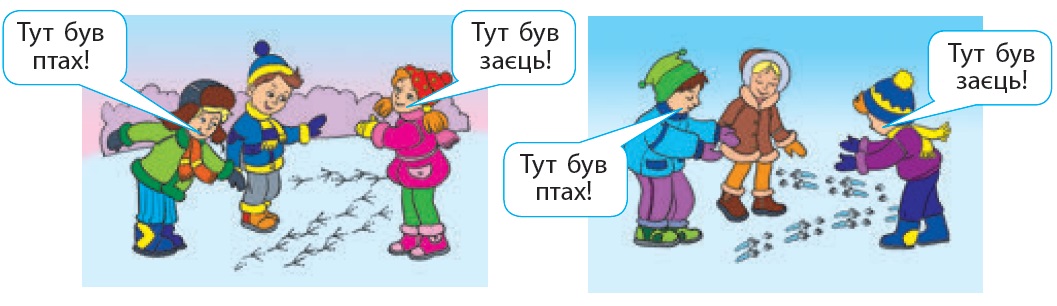 Те саме висловлювання може бути істинним за одних умов і хибним — за інших.
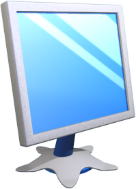 Сортування та впорядкування об’єктів
Розділ 4 § 24
Розв’яжіть задачу.
Сашко виголосив істинне висловлювання. Наталка його повторила, і висловлювання
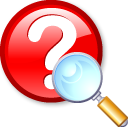 виявилося хибним.
Чи може таке бути?
Наведіть свої приклади таких висловлювань.
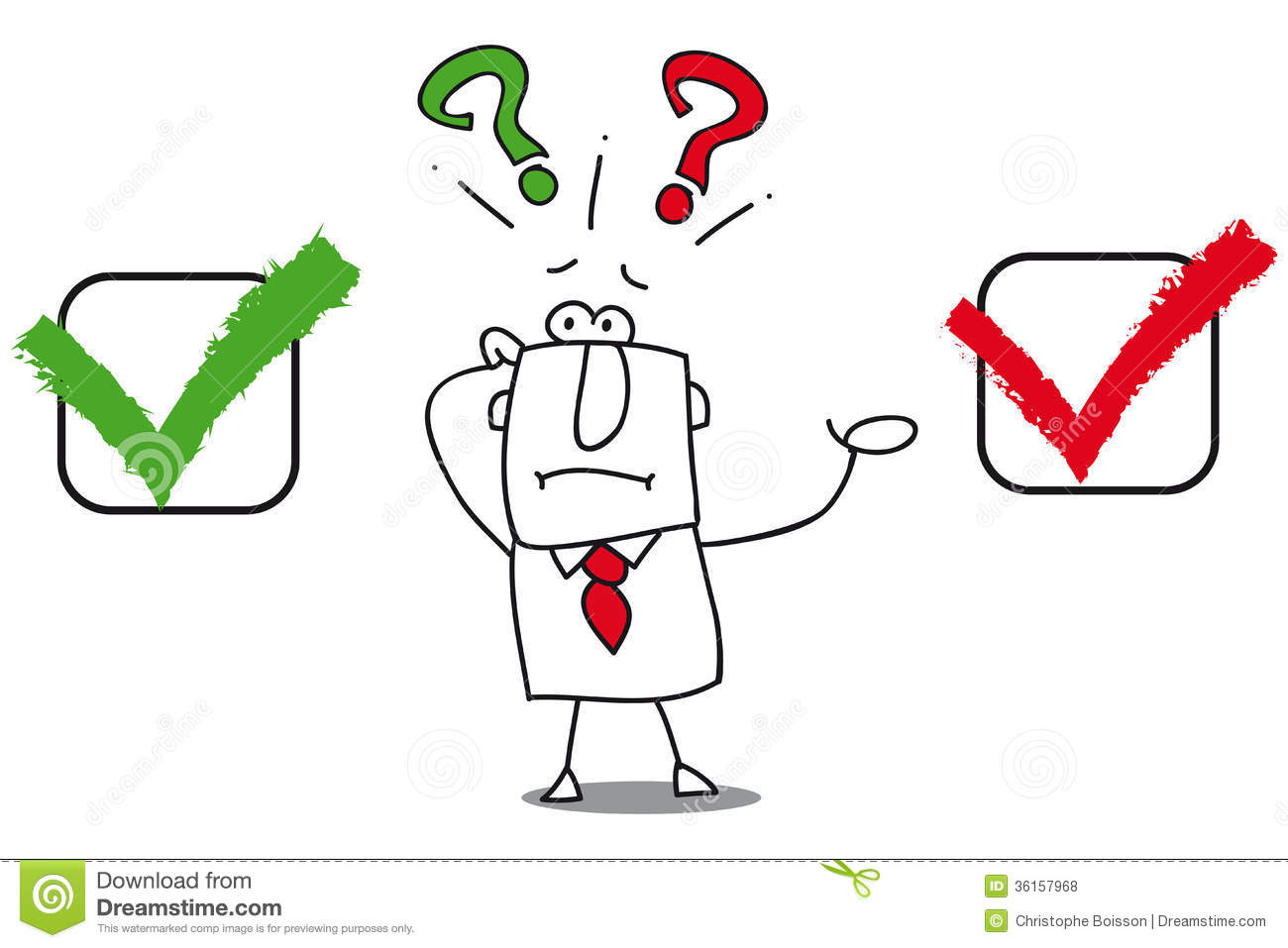 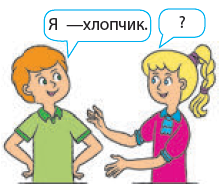 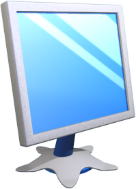 Сортування та впорядкування об’єктів
Розділ 4 § 24
У математичній логіці хибність та істинність висловлювань позначають числами 0 і 1 відповідно.
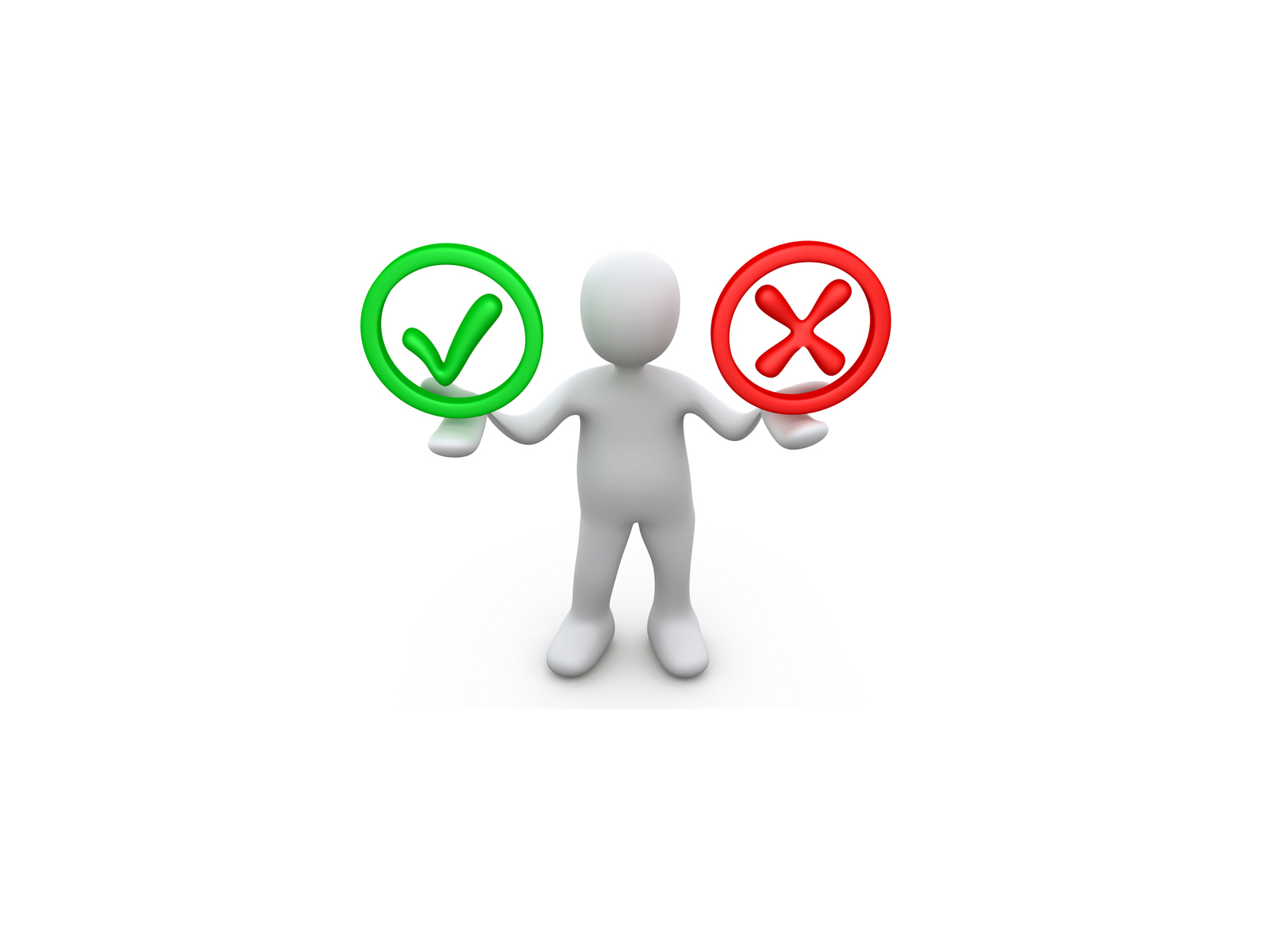 1
0
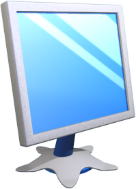 Сортування та впорядкування об’єктів
Розділ 4 § 24
Розглянь схему. З’ясуй основні кроки при створенні комп’ютерної програми.
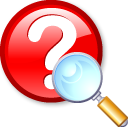 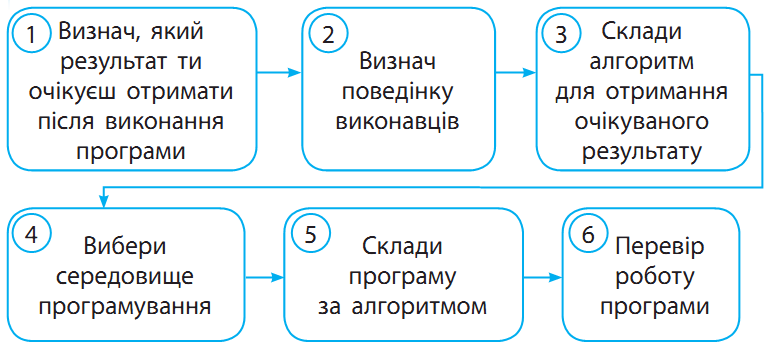 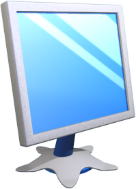 Сортування та впорядкування об’єктів
Розділ 4 § 24
Ви, мабуть, неодноразово чули, як маленькі діти заперечують своїм батькам: «їж, це смачна каша». — «Ні, це несмачна каша»; «На вулиці холодно». — «На вулиці не холодно».
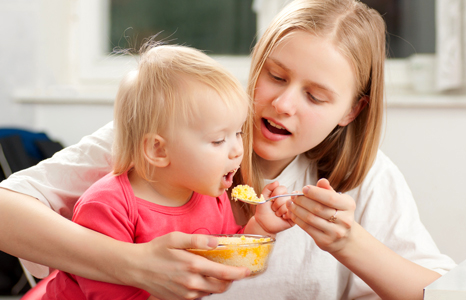 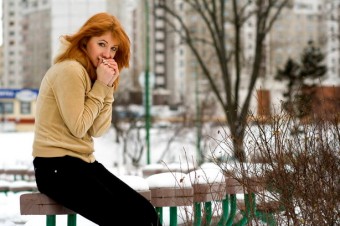 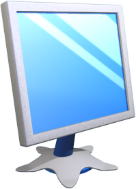 Сортування та впорядкування об’єктів
Розділ 4 § 24
Висловлювання, в якому заперечується зміст того, про що йшлося у вихідному висловлюванні, називають запереченням.
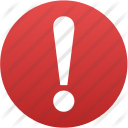 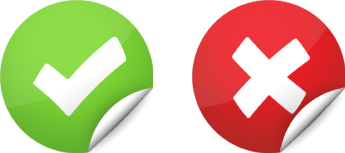 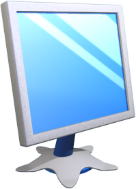 Сортування та впорядкування об’єктів
Розділ 4 § 24
Якщо вихідне висловлювання є істинним, то його заперечення є хибним, і навпаки. Наприклад, висловлювання «У квадрата всі сторони рівні» є істинним, а його заперечення «У квадрата не всі сторони рівні» є хибним.
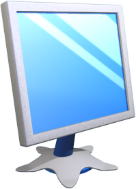 Сортування та впорядкування об’єктів
Розділ 4 § 24
Висловлювання та його заперечення не можуть бути одночасно істинними або одночасно хибними.
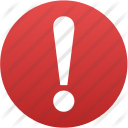 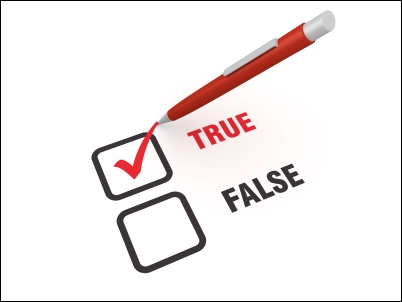 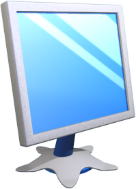 Сортування та впорядкування об’єктів
Розділ 4 § 24
Визначте за малюнком, які висловлювання є істинними, а які — хибними. Знайдіть висловлювання, до якого побудоване заперечення.
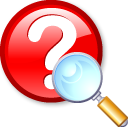 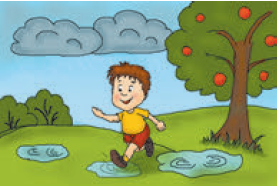 На вулиці ллє дощ.
Під дощем йде дівчинка
На вулиці сяє сонце
На вулиці не ллє дощ.
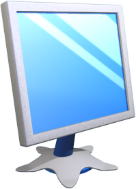 Цікавинки
Розділ 4 § 24
Логіка (від грецьк. logos — слово, думка, роздум, поняття) — найдавніша наука про мислення. Народилася логіка ще в середині IV ст. до н.е. «Батьком логіки» вважають великого давньогрецького вченого та філософа Аристотеля.
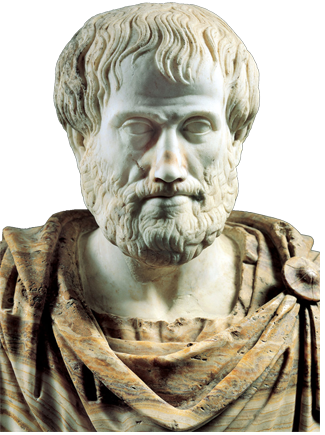 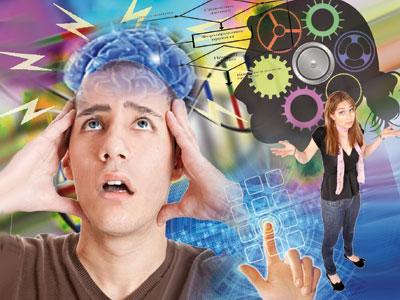 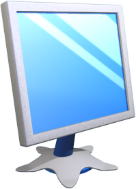 Запитання і завдання
Розділ 4 § 24
Як ви розумієте, що таке висловлювання?
Які бувають висловлювання?
Що таке заперечення? Складіть за малюнком висловлювання та його заперечення.
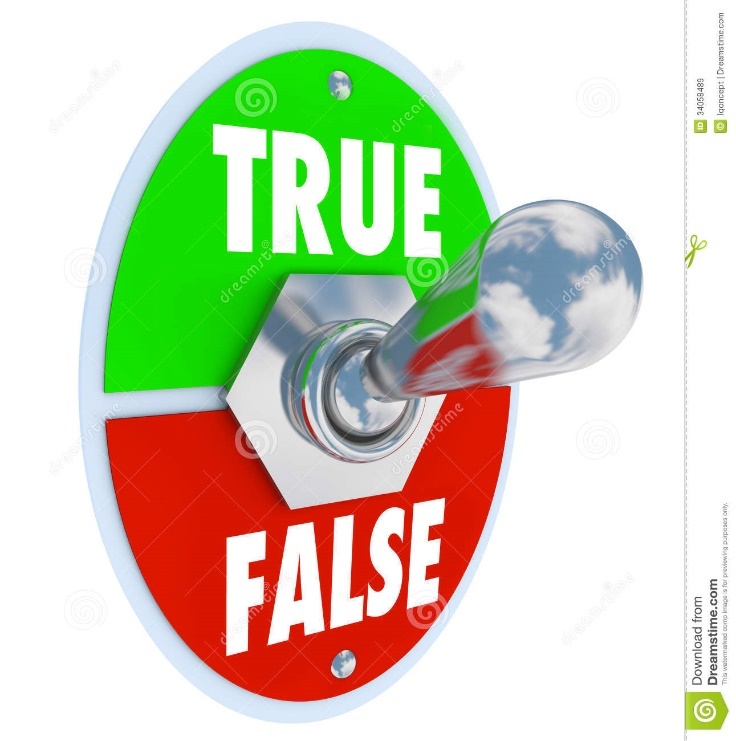 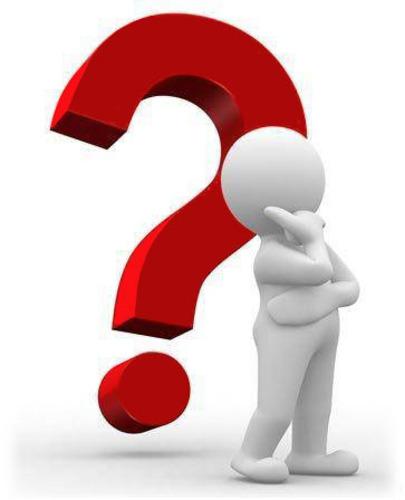 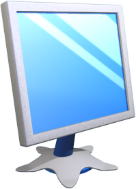 Запитання і завдання
Розділ 4 § 24
Визначте, які з наведених речень є висловлюваннями, а які — ні; які з висловлювань є істинними, а які — хибними. Поставте в таблиці відповідні знаки.
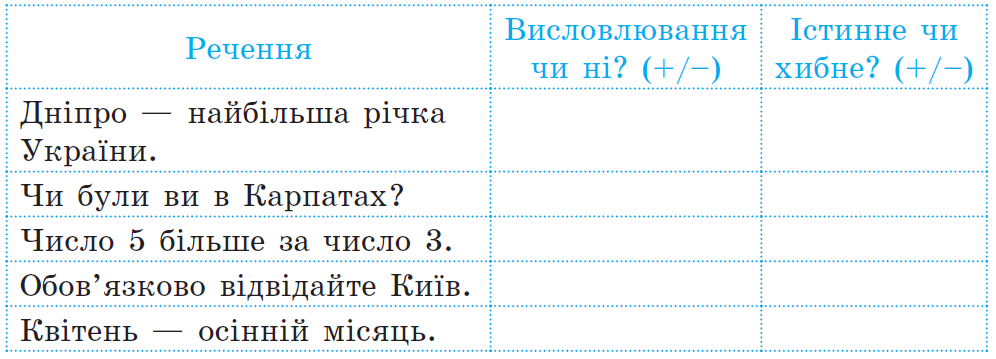 +
+
-
Не висловлювання
+
+
-
Не висловлювання
+
-
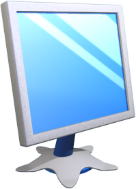 Запитання і завдання
Розділ 4 § 24
Запишіть заперечення до наведених висловлювань. Позначте істинні (+) та хибні (-) висловлювання за поданим малюнком.
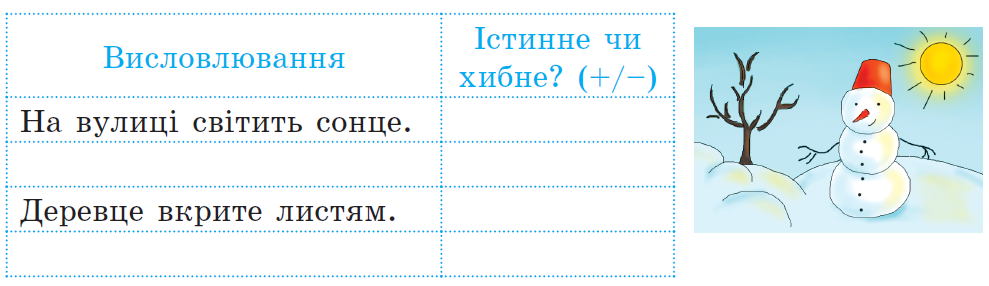 +
-
На вулиці не світить сонце.
-
+
Деревце не вкрите листям.
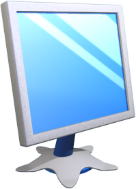 Запитання і завдання
Розділ 4 § 24
Створіть  малюнок, для  якого  всі  наведені  висловлювання були б істинними.
1)   На малюнку 4 квадрати.
2)   Зелений квадрат ліворуч від жовтого.
3)   Червоний квадрат крайній зліва.
4)   Синій квадрат ліворуч від зеленого.
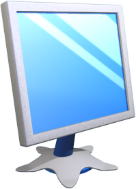 Запитання і завдання
Розділ 4 § 24
Мишко, Сашко та Єгор читали книжки: один — про мандри, другий — про спорт, а третій — про природу. Сашко сказав, що його книжка не про спорт. Мишко сказав, що його книжка ні про природу, ні про спорт. Хто яку книжку читав?
Допишіть у реченнях імена хлопців так, щоб утворились істинні висловлювання.
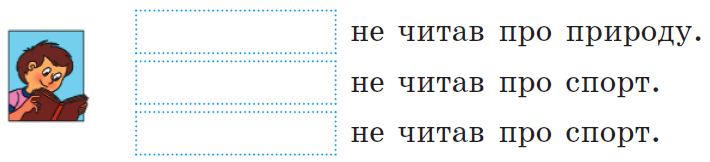 Мишко
Мишко
Сашко
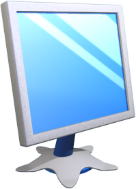 Запитання і завдання
Розділ 4 § 24
Мишко, Сашко та Єгор читали книжки: один — про мандри, другий — про спорт, а третій — про природу. Сашко сказав, що його книжка не про спорт. Мишко сказав, що його книжка ні про природу, ні про спорт. Хто яку книжку читав?
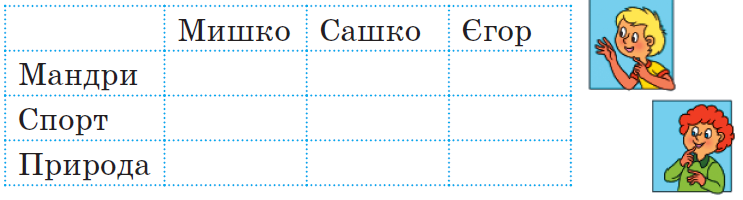 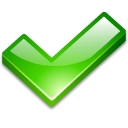 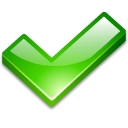 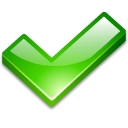 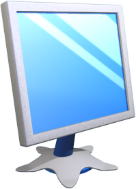 Запитання і завдання
Розділ 4 § 24
Дано числа: 324, 11, 456, 6, 478, ЗО, 999. Позначте істинне висловлювання.
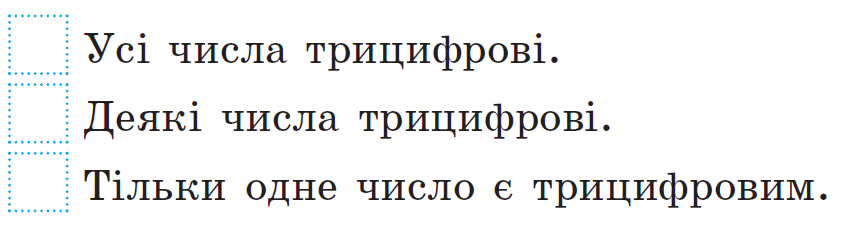 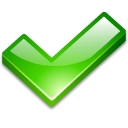 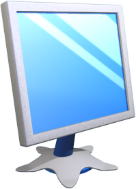 Працюємо за комп’ютером
Розділ 4 § 24
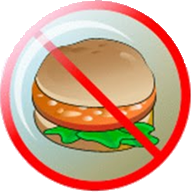 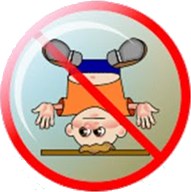 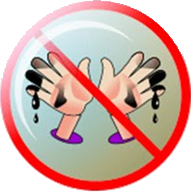 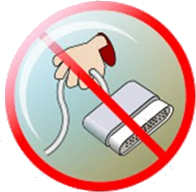 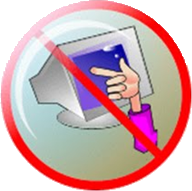 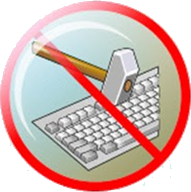 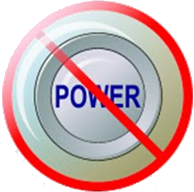 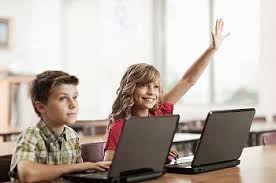 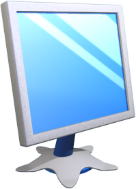 Працюємо за комп’ютером
Розділ 4 § 24
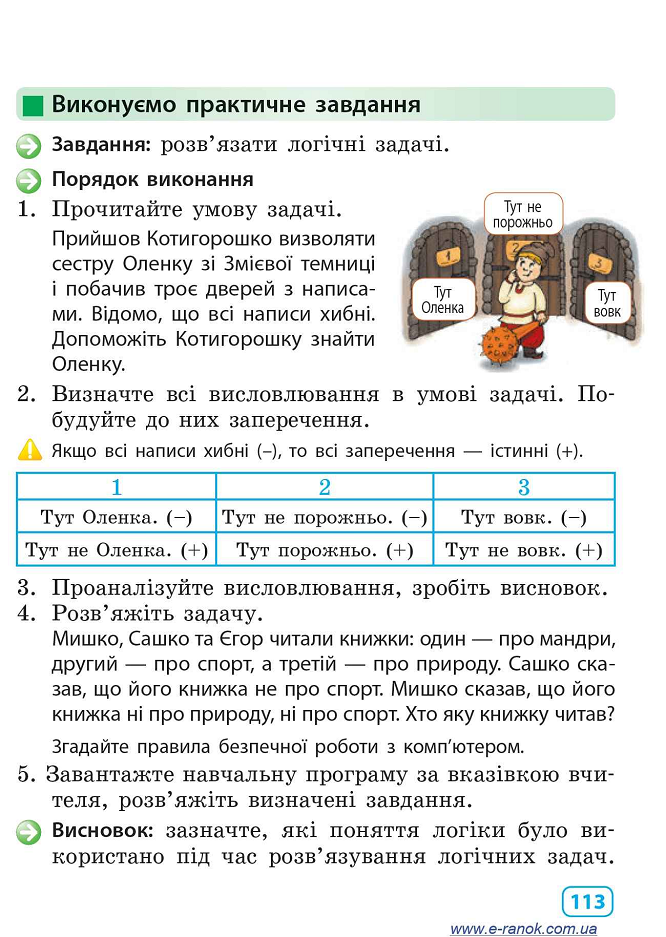 Виконайте практичне завдання
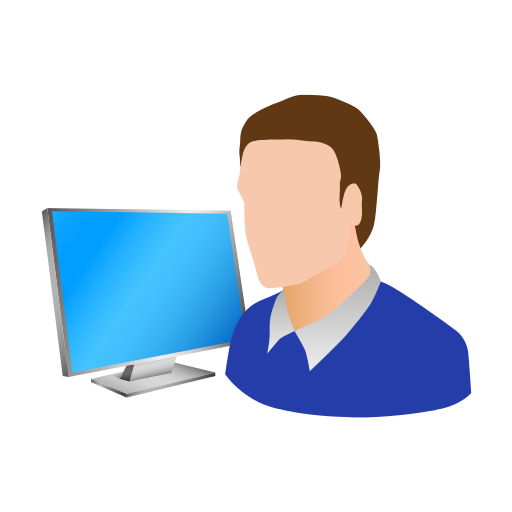 Дякую за увагу!
За новою програмою
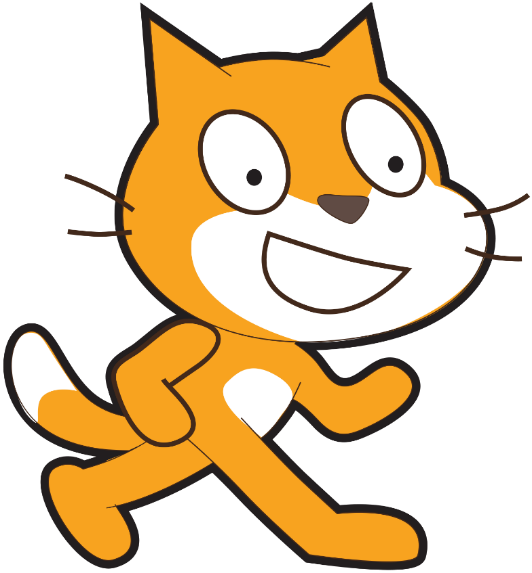 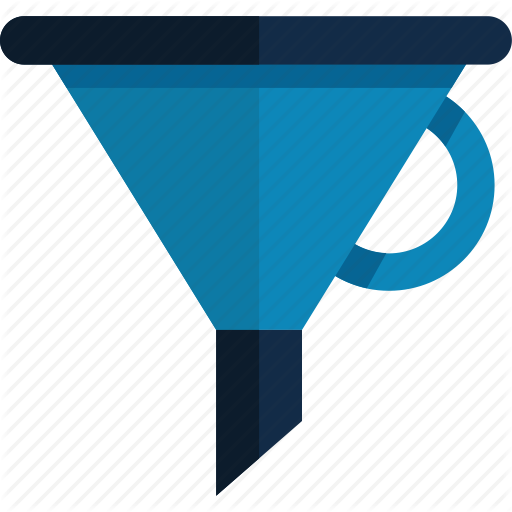 Урок 24